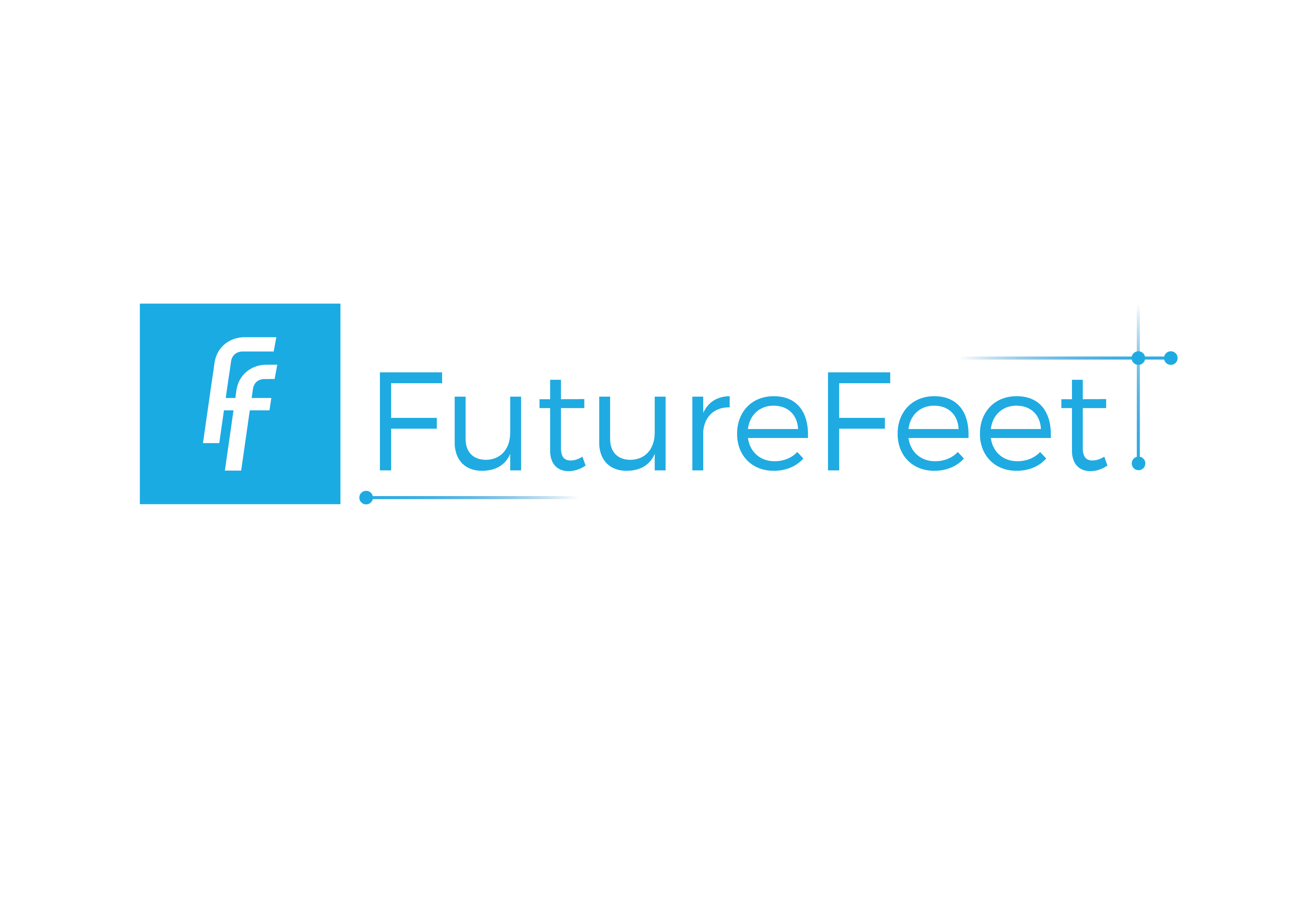 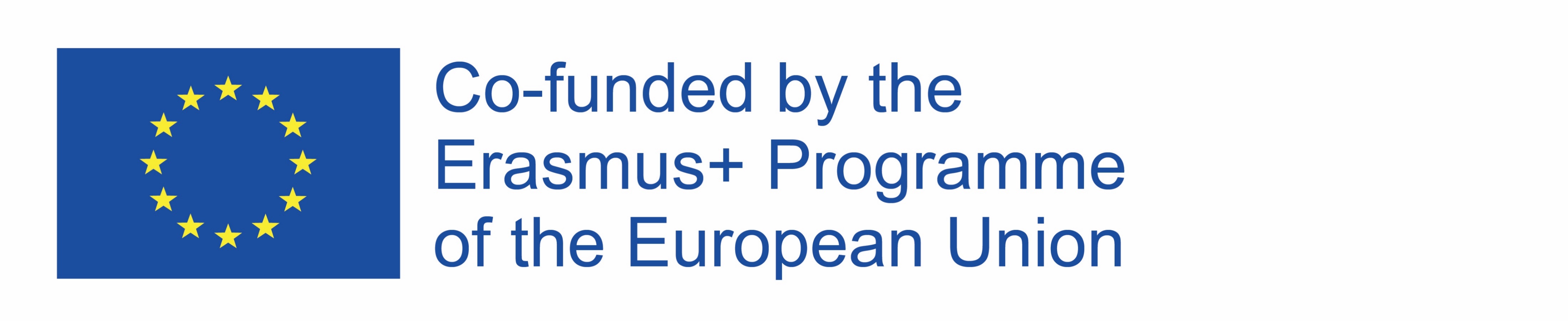 Foot Orthoses DesignMatching the FO with the  3D Foot Model
Background
A lot of effort has been dedicated to the analysis of FO referred as “customised FO” which are defined as FO based on a patient-specific 3D foot model. 

L.S. Chapman, A.C. Redmond, K.B. Landorf, K. Rome, A.M. Keenan, R. Waxman, B. Alcacer-Pitarch, H.J. Siddle, M.R. Backhouse, A survey of foot orthoses prescription habits amongst podiatrists in the UK, Australia and New Zealand, J. Foot Ankle Res. 11 (2018) 1–11. doi:10.1186/s13047-018-0304-z.
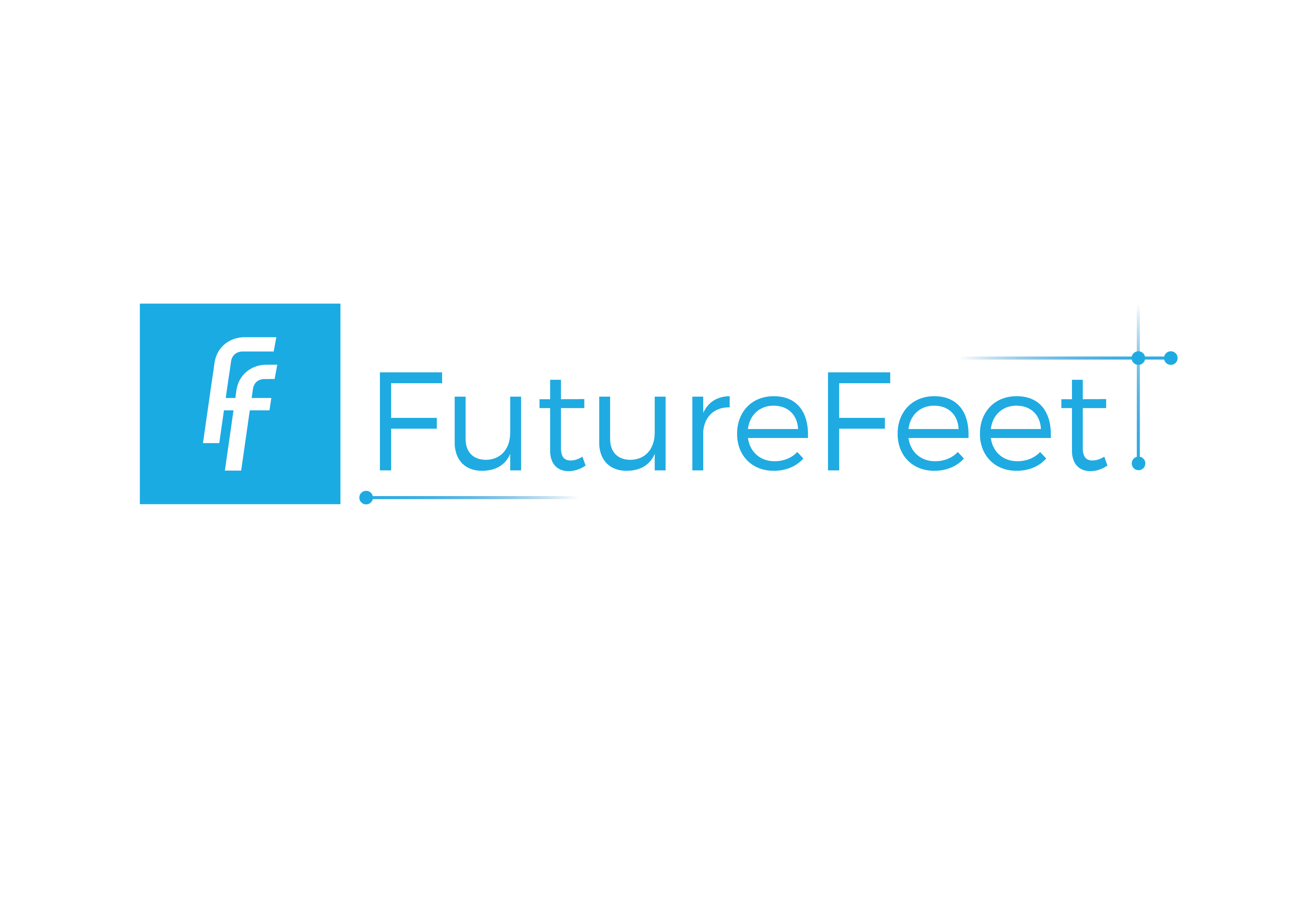 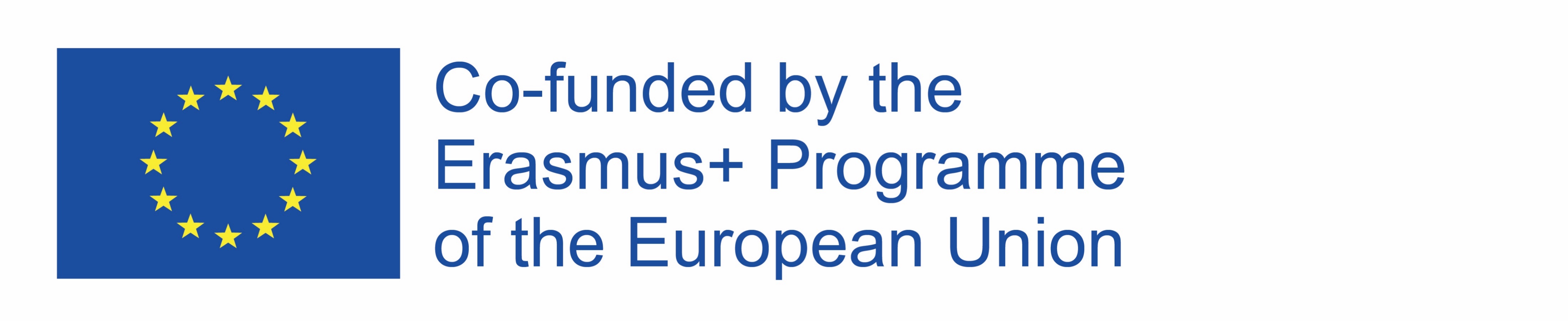 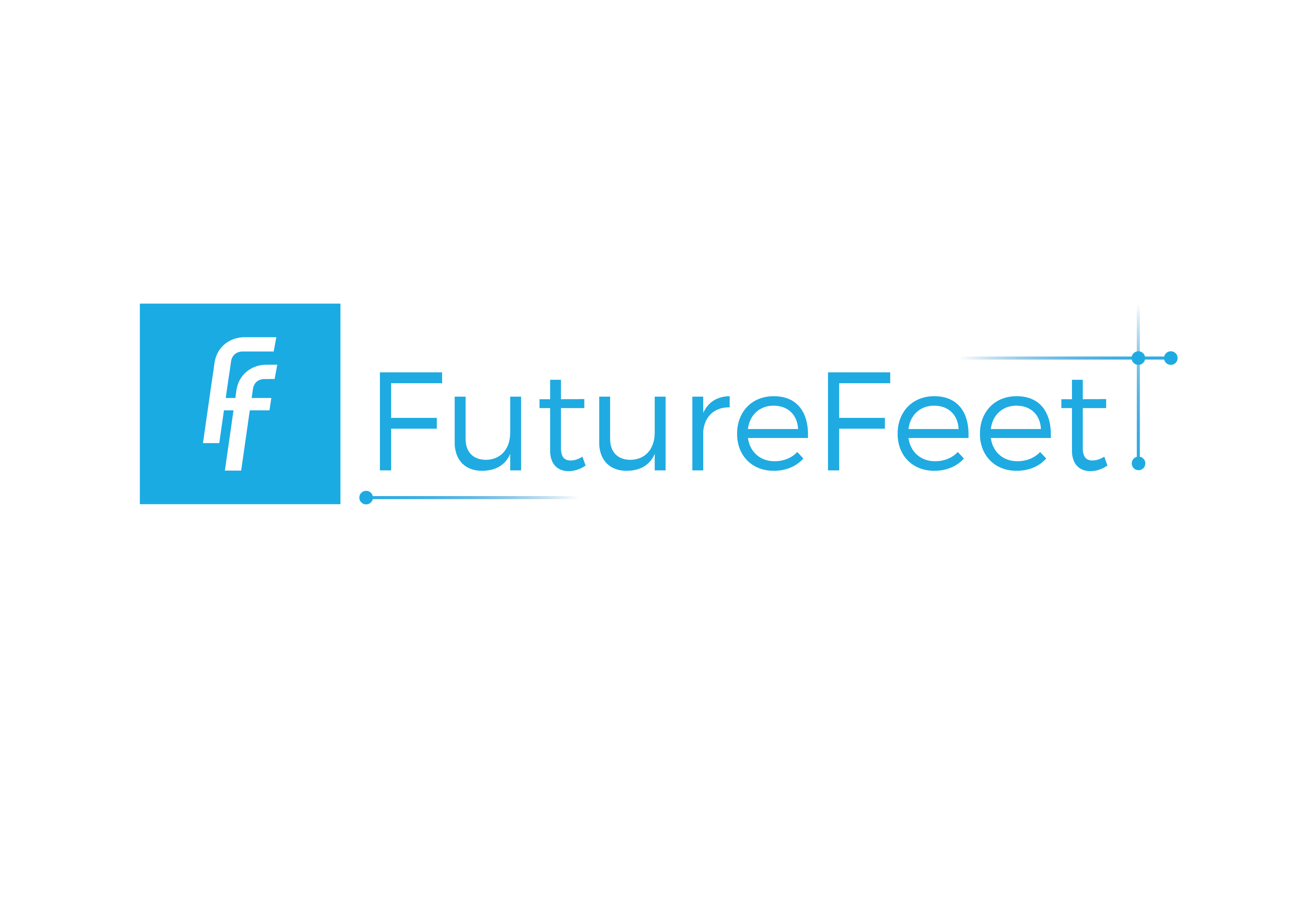 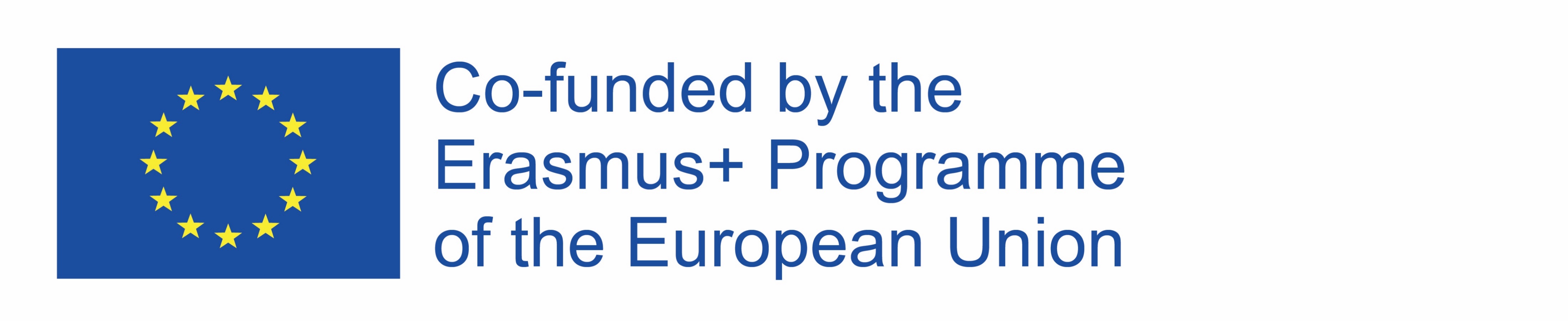 3D Foot Model importation (Category 1)
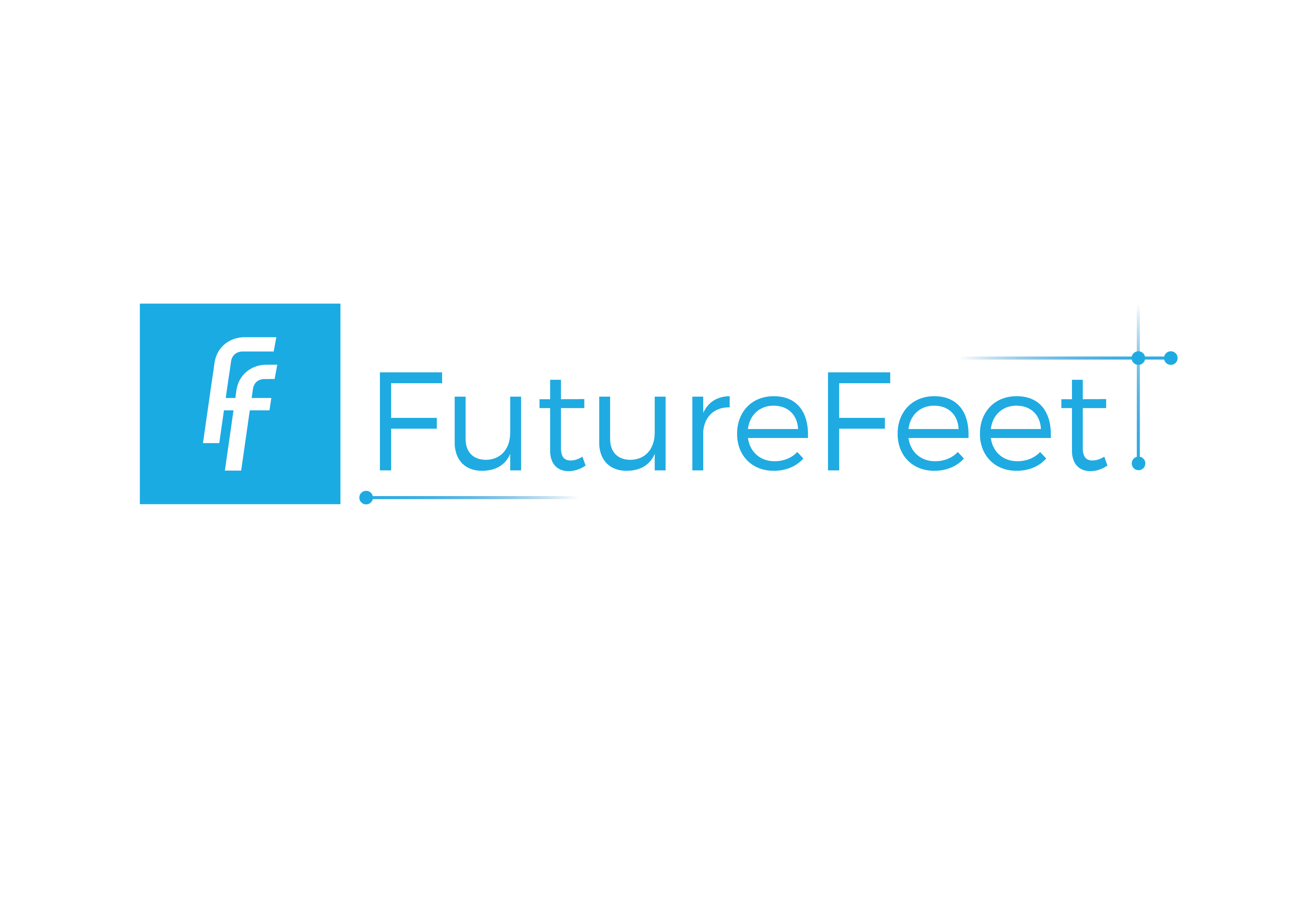 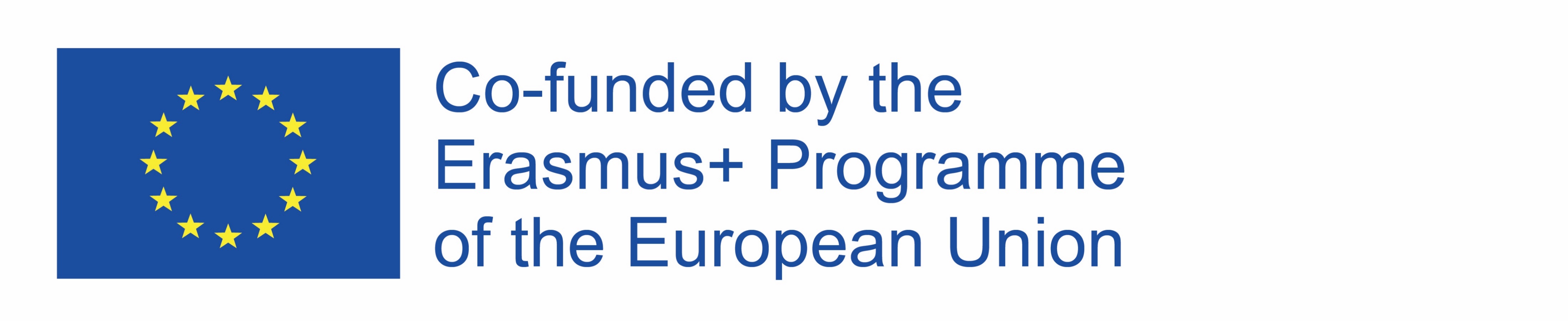 3D Foot Model positioning
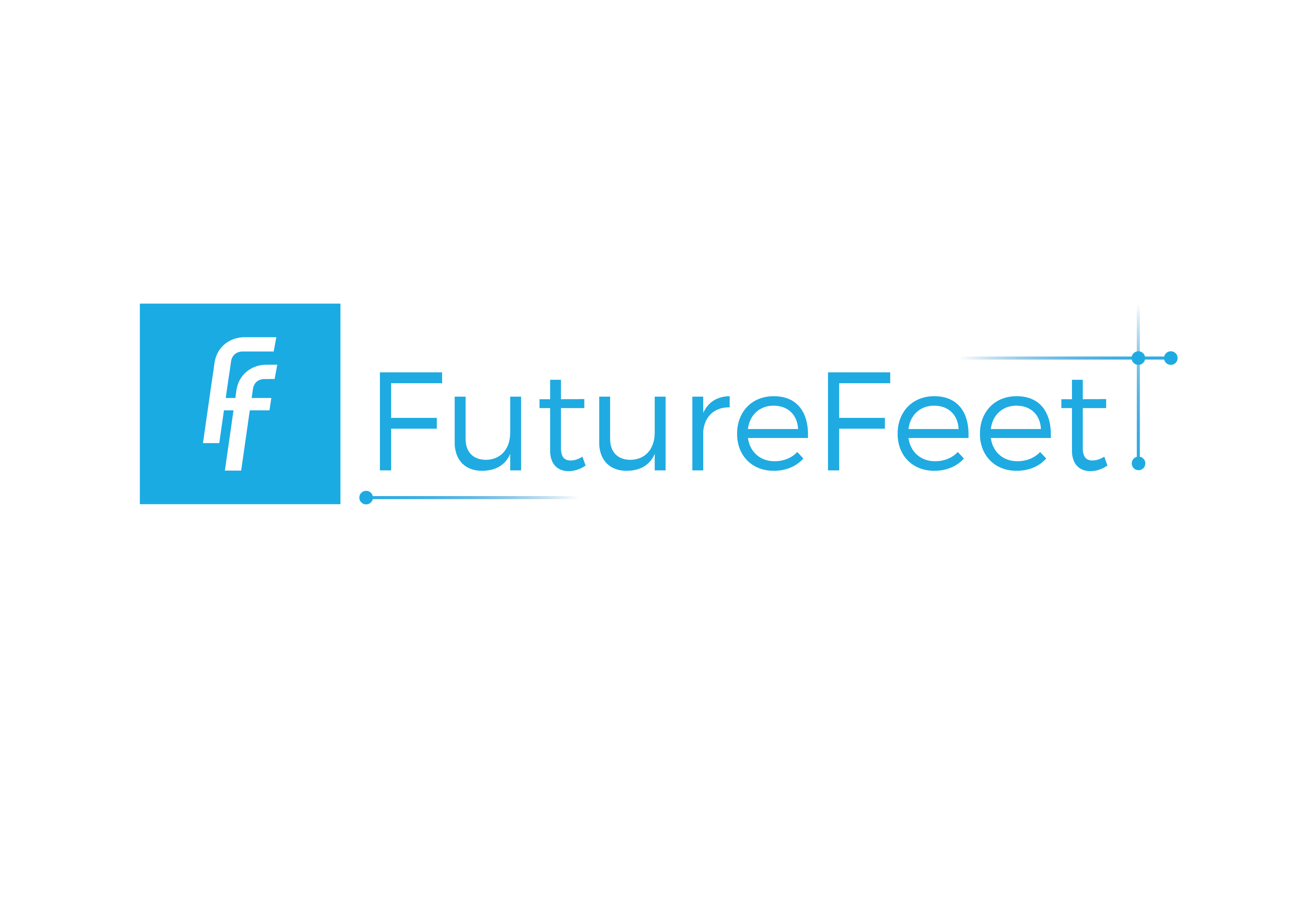 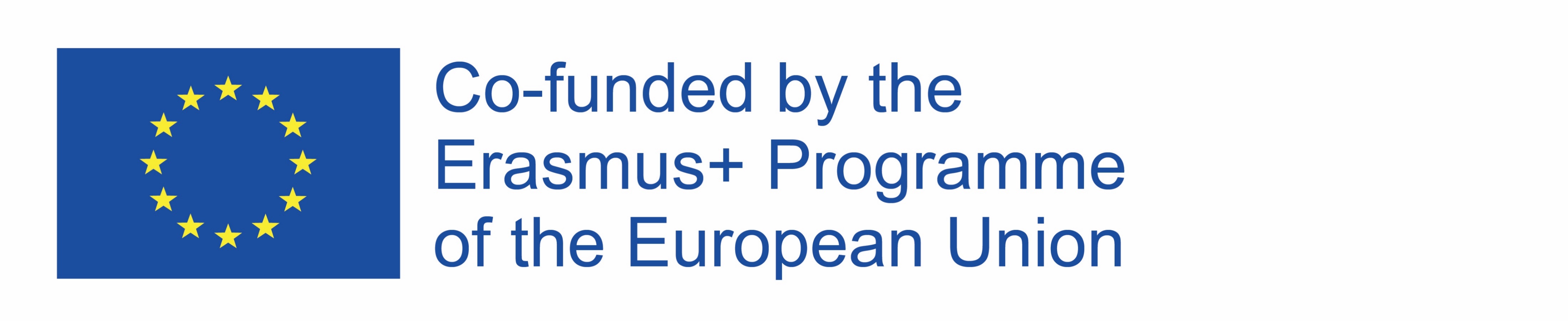 FO importation
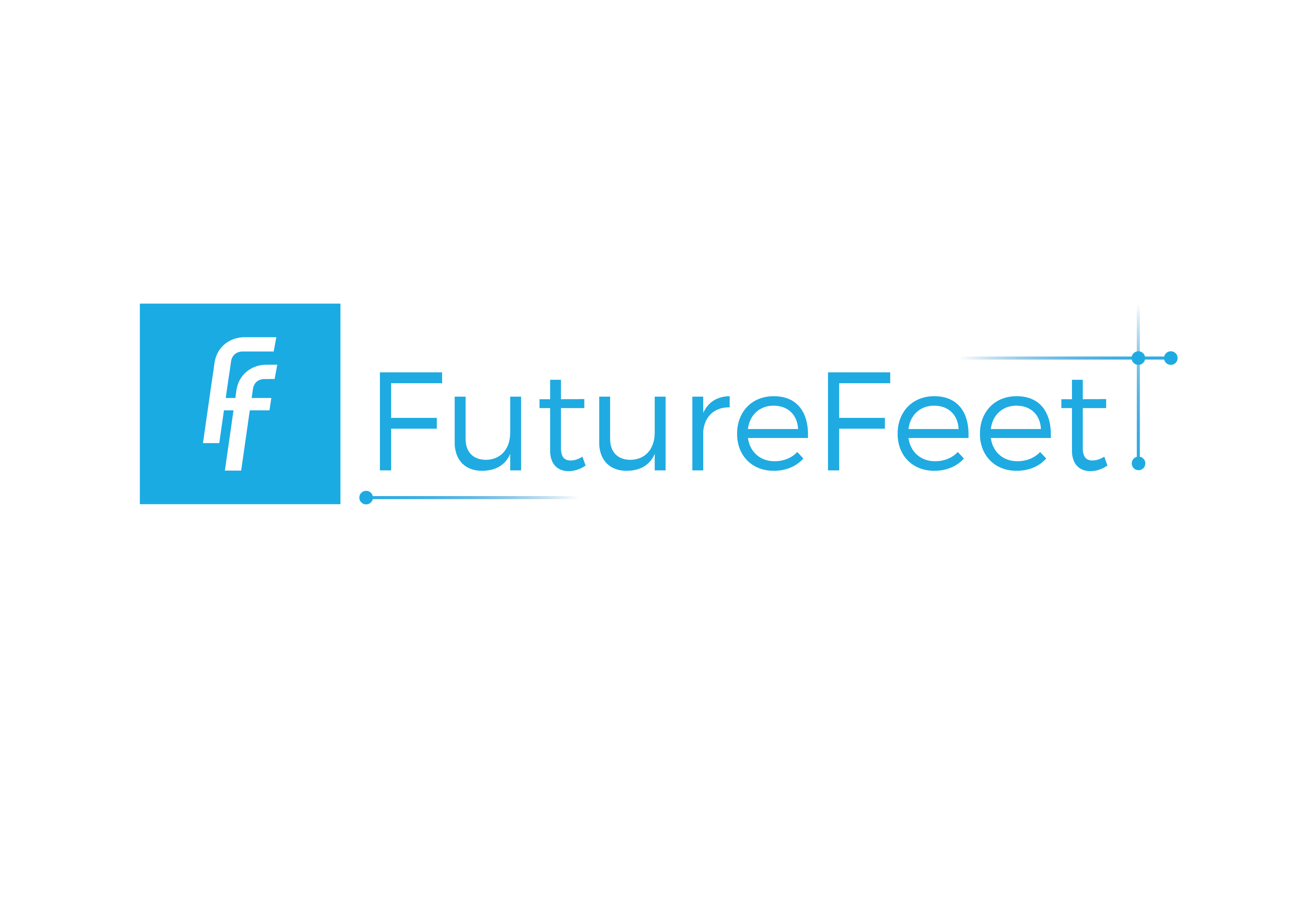 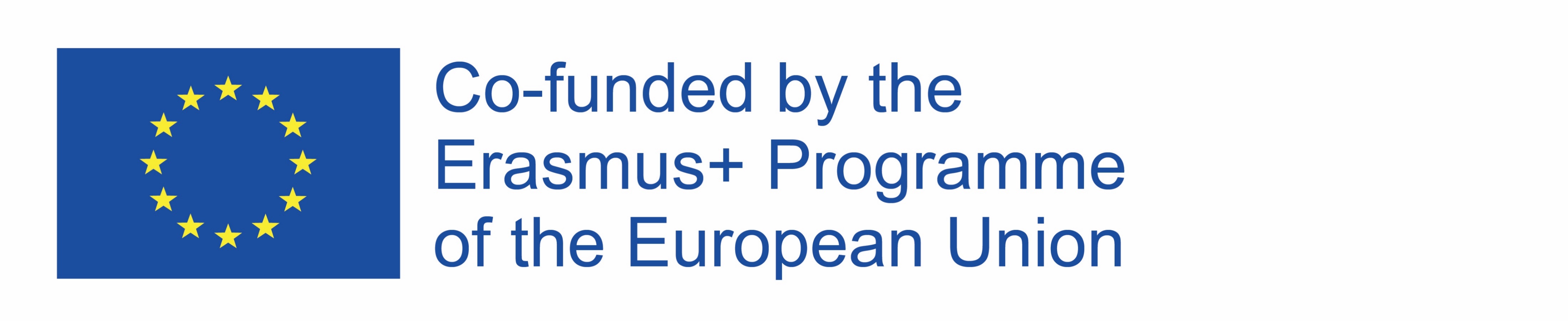 Aligning the 3D Foot Model  with the FO
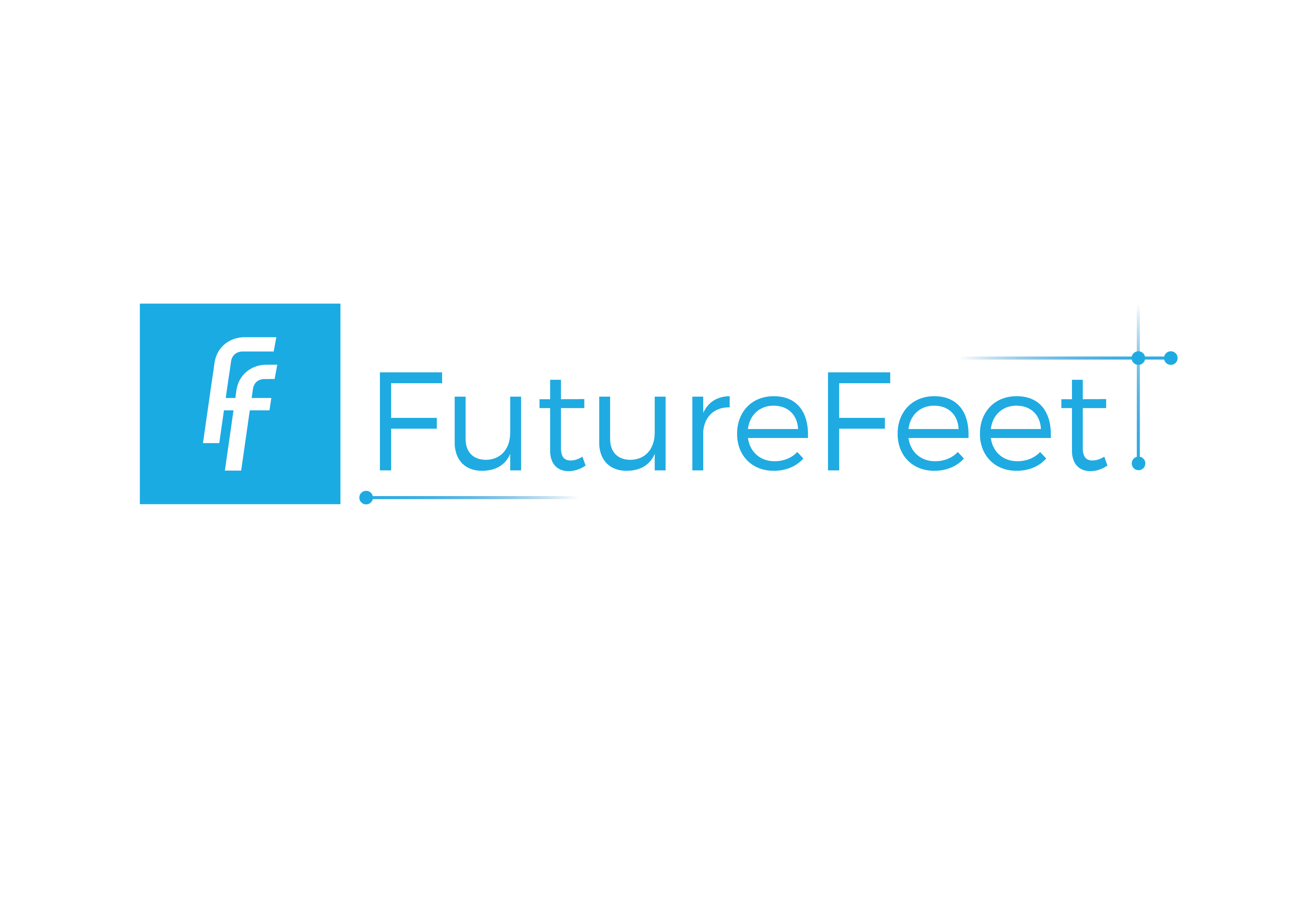 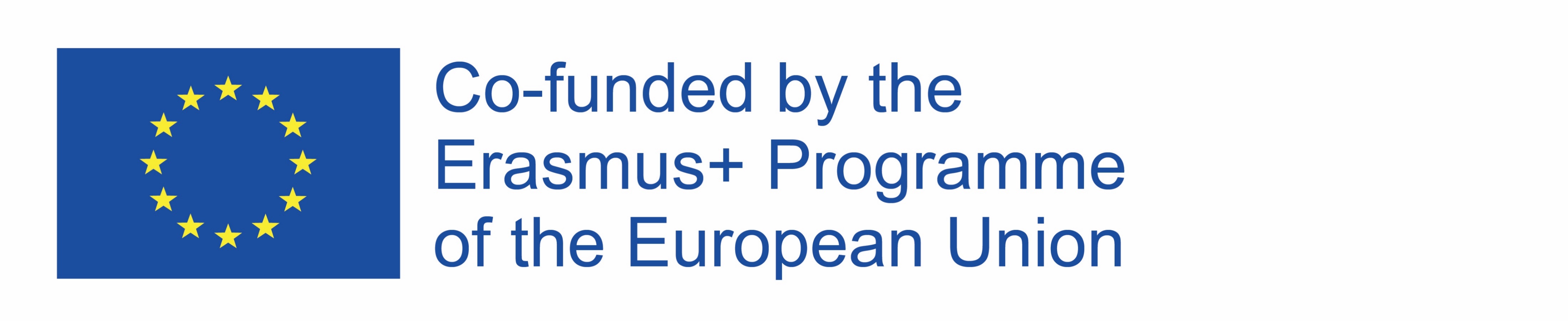 Modification of the FO contours
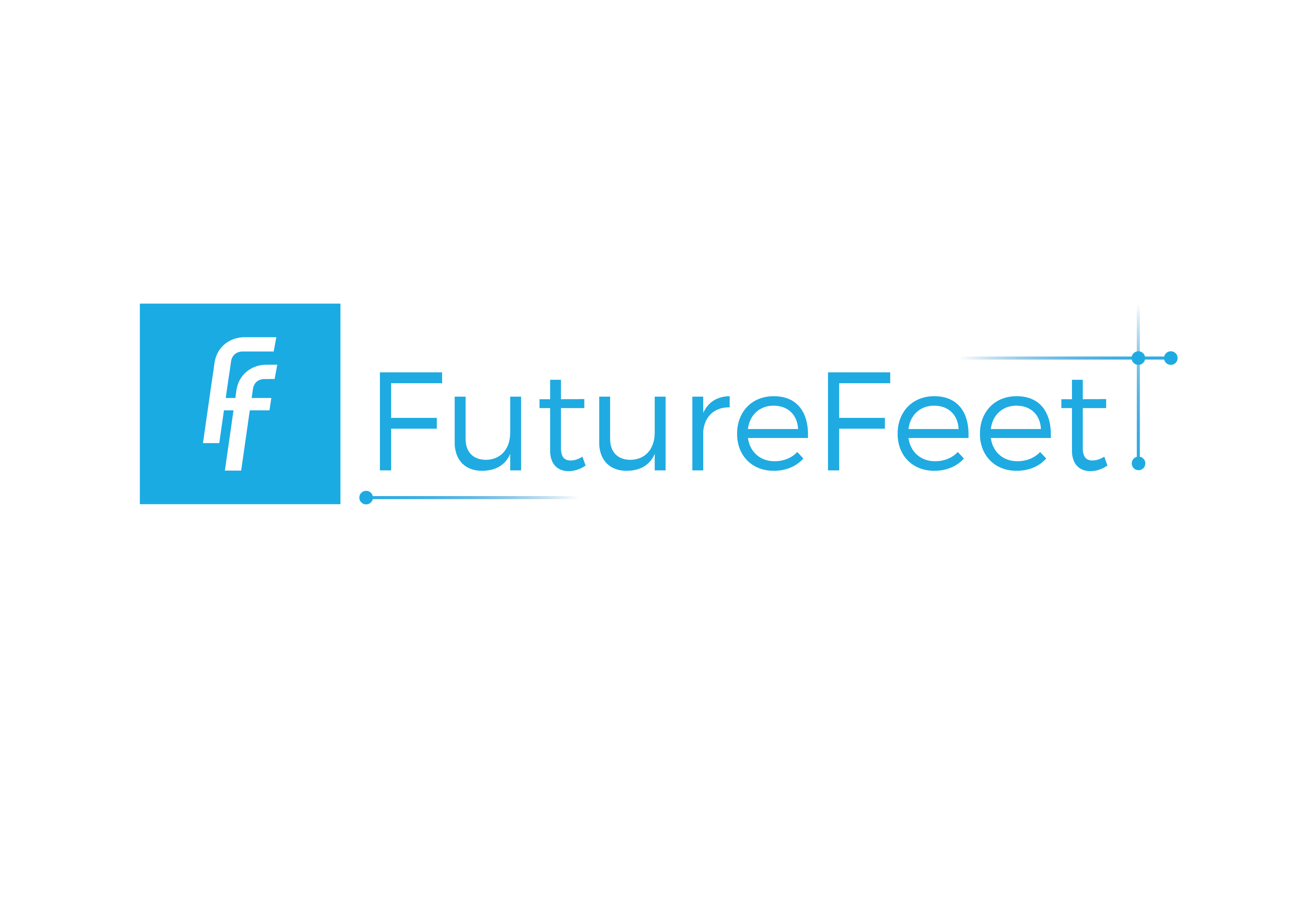 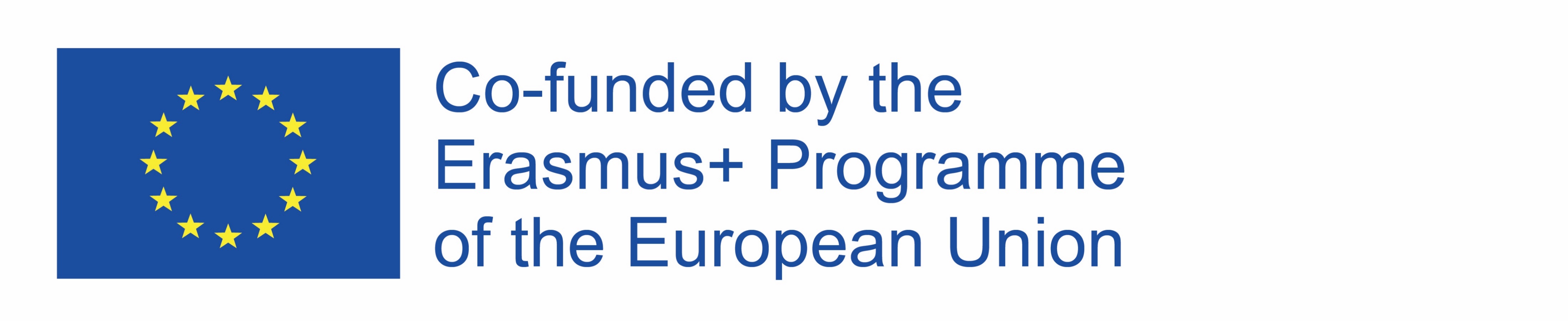 Matching the FO with the  3D Foot Model